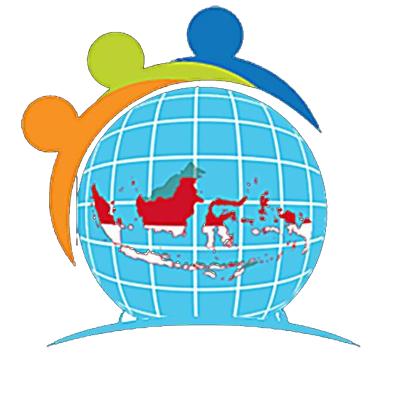 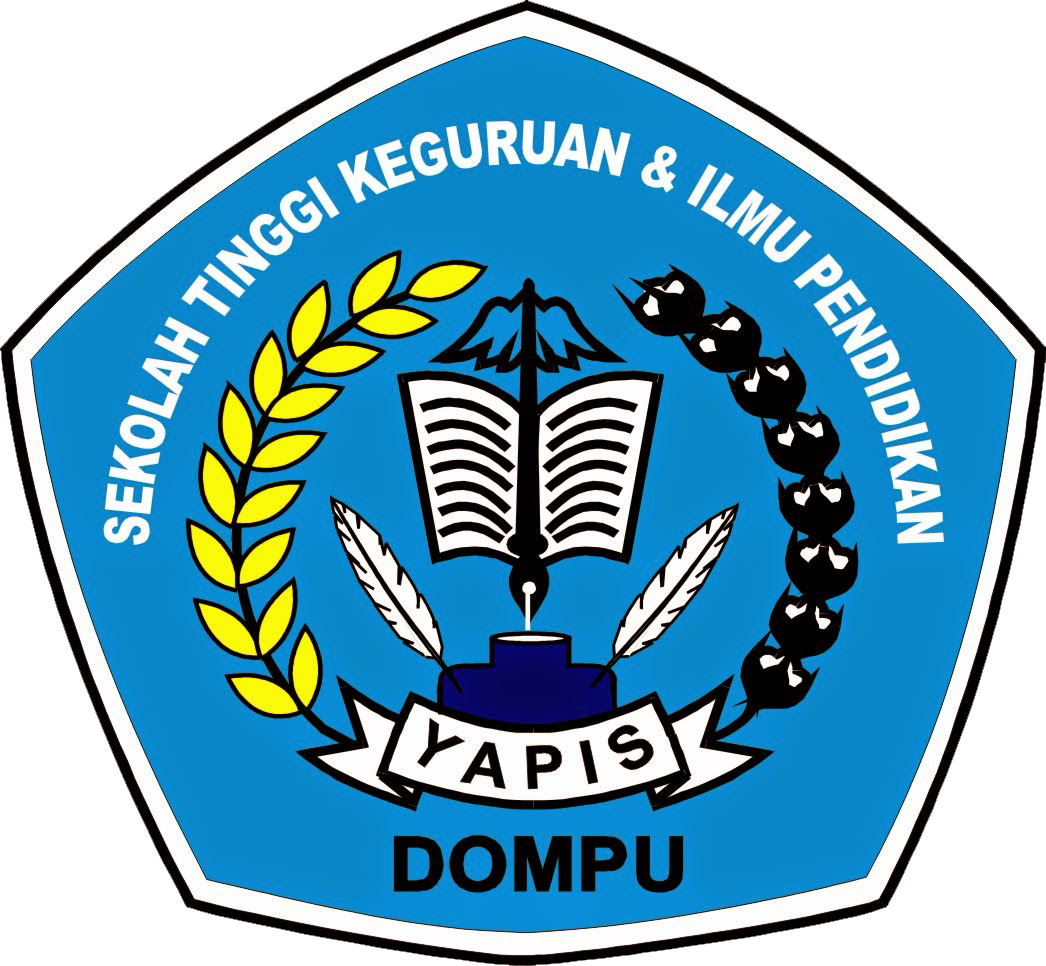 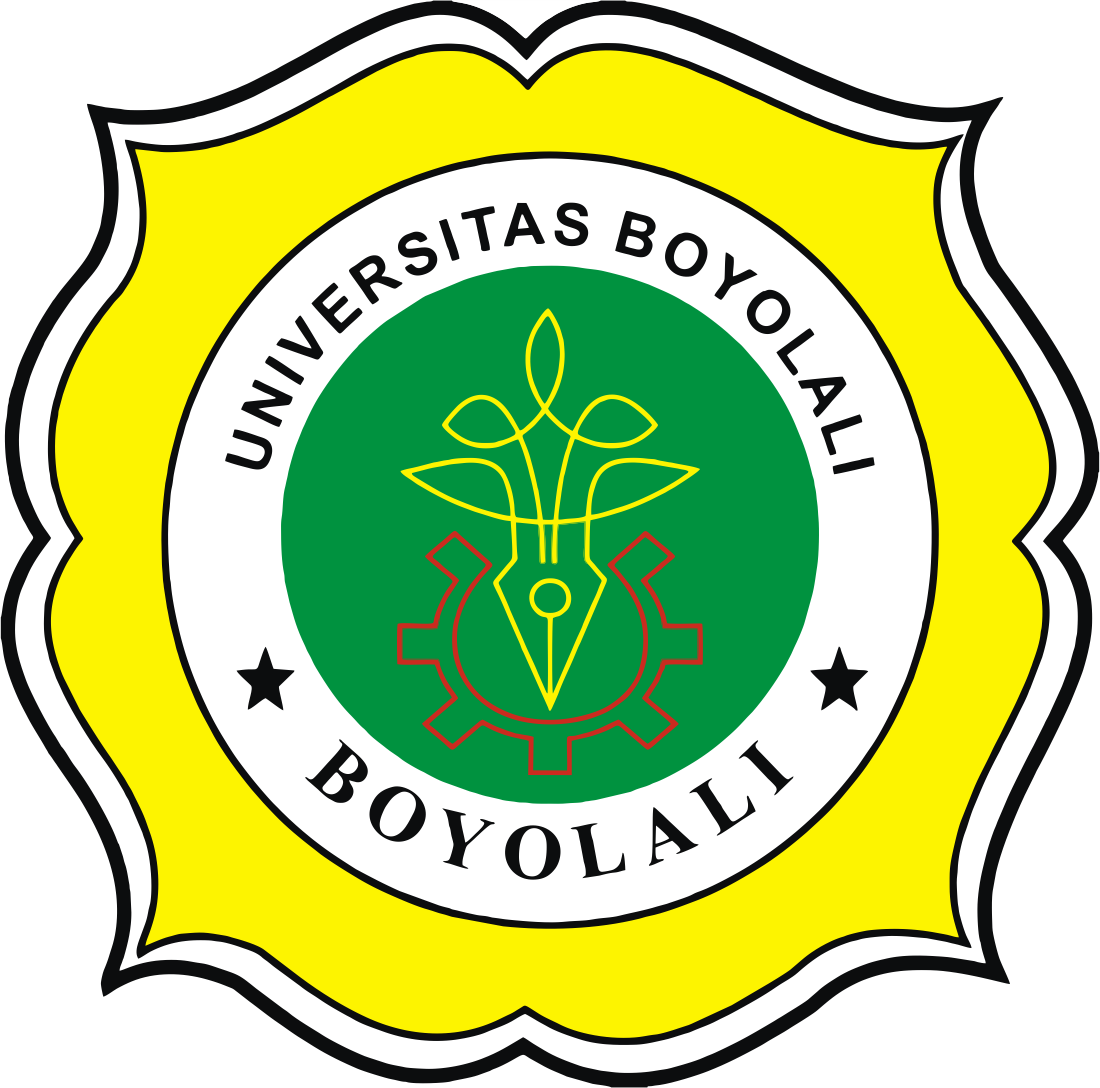 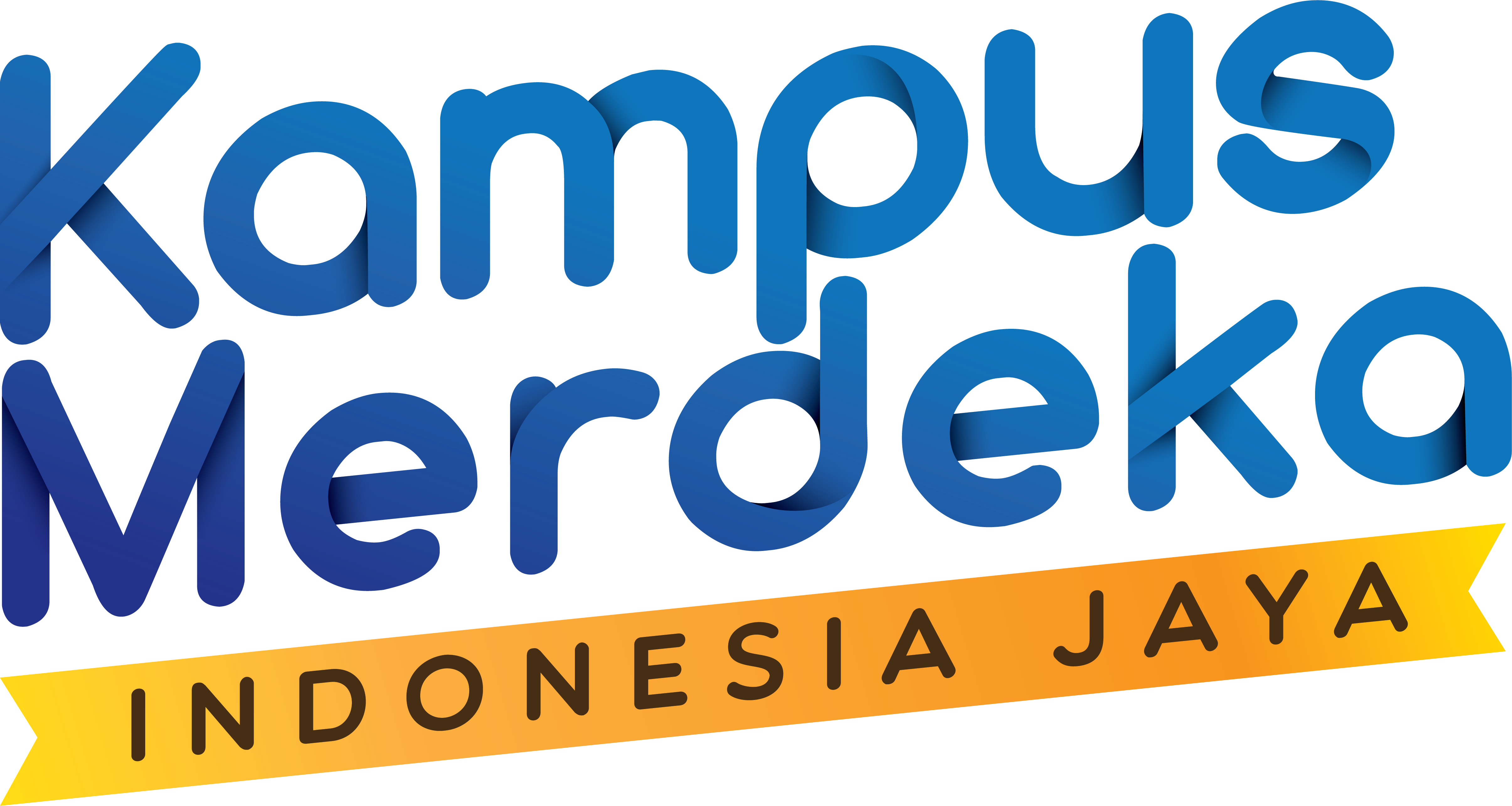 JAVASCRIPT
APA ITU JAVASCRIPT
Javascript adalah bahasa pemrograman yang awalnya dirancang untuk berjalan di atas browser. Namun, seiring perkembangan zaman, javascript tidak hanya berjalan di atas browser saja. Javascript juga dapat digunakan pada sisi Server, Game, IoT, Desktop, dsb. Javascript awalnya bernama Mocha, lalu berubah menjadi LiveScript saat browser Netscape Navigator 2.0 rilis versi beta (September 1995). Namun, setelah itu dinamai ulang menjadi Javascript.
Mengenal Console Javascript
Console Javascript dapat kita buka melalui Inspect Element->Console.
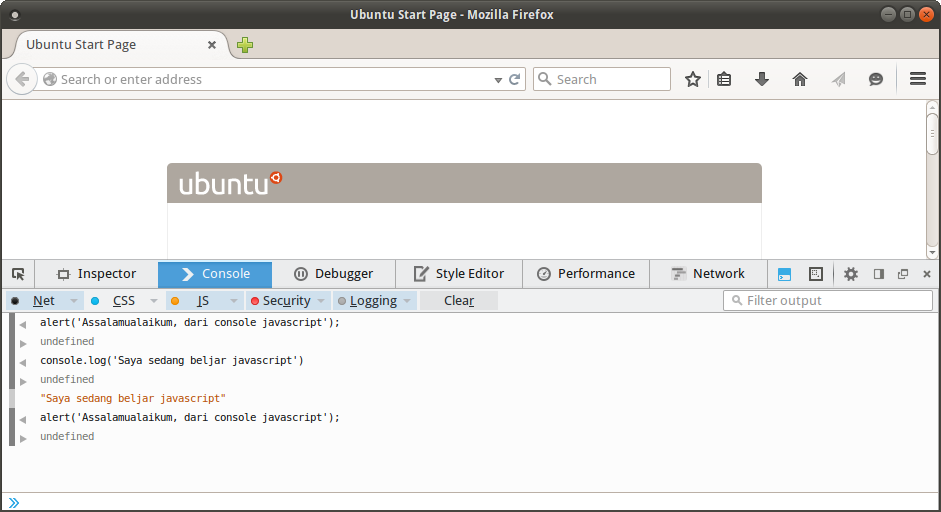 Mengenal Console Javascript
Di dalam console, kita bisa menulis fungsi atau kode-kode javascript dan hasilnya akan langsung ditampilkan. Misalnya, mari kita coba kode berikut
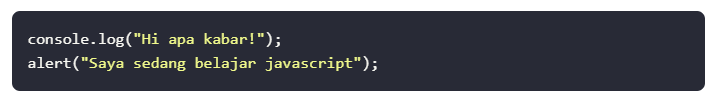 Mengenal Console Javascript
Hasilnya Seperti ini:
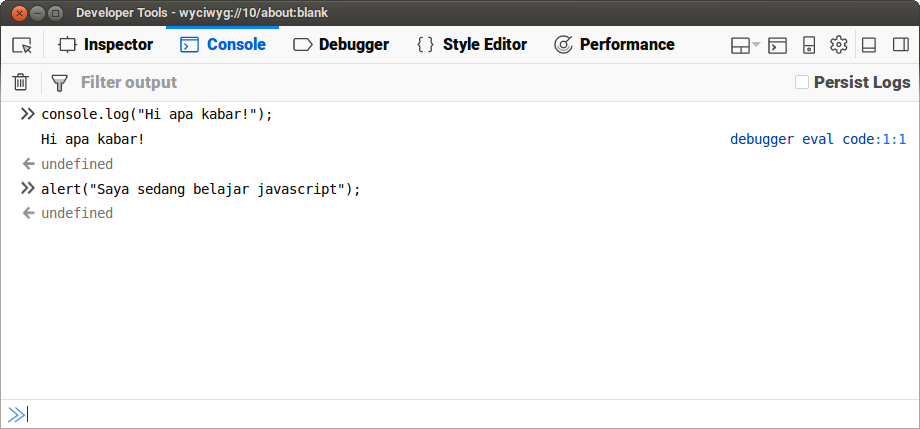 Penulisan Javascript
Embed (Kode Javascript ditempel langsung pada HTML. Contoh: yang tadi)
Inline (kode Javascript ditulis pada atribut HTML)
Eksternal (Kode Javascript ditulis terpisah dengan file HTML)
Penulisan Kode javascript dengan Embed
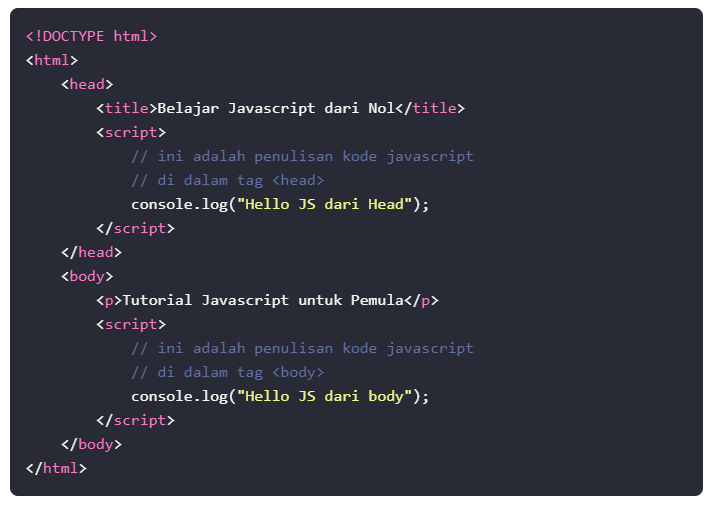 Pada cara ini, kita menggunakan tag <script> untuk menempelkan (embed) kode Javascript pada HTML. Tag ini dapat ditulis di dalam tag <head> dan <body>.
Penulisan Kode javascript Inline
Pada cara ini, kita akan menulis kode javascript di dalam atribut HTML. Cara ini biasanya digunakan untuk memanggil suatu fungsi pada event tertentu. Misal: saat link diklik

Atau :
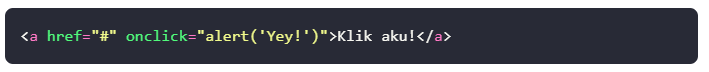 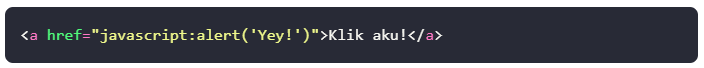 Penulisan Kode javascript Inline
Hasil :
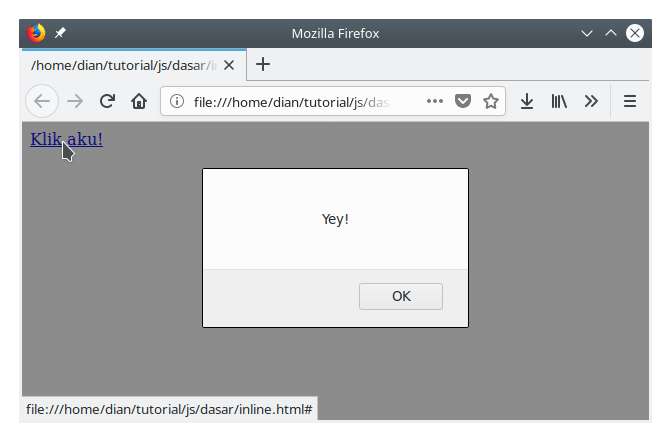 Penulisan Kode javascript Eksternal
Pada cara ini, kita akan menulis kode javascript secara terpisah dengan file HTML Cara ini biasanya digunakan pada proyek-proyek besar, karena diyakini—dengan cara ini dapat lebih mudah mengelola kode project. Mari kita lihat contohnya. Kita buat dua file, yaitu: file HTML dan Javascript.
Penulisan Kode javascript Eksternal
Isi dari file kode-program.js:
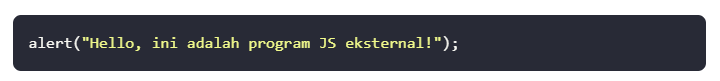 Penulisan Kode javascript Eksternal
isi dari file index.html:
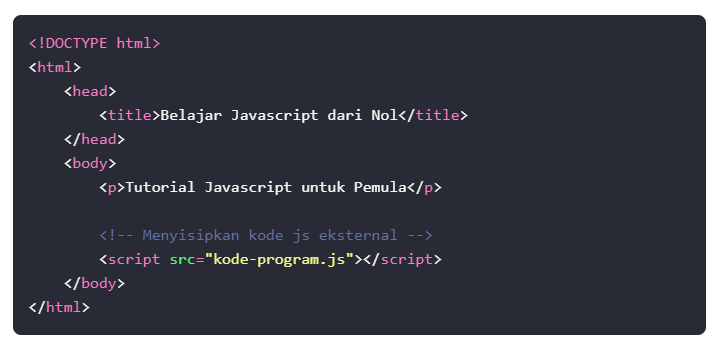 Penulisan Kode javascript Eksternal
Hasilnya :
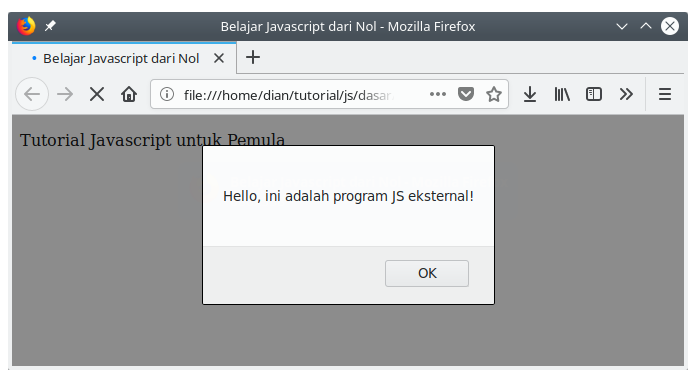